Physical Geography of South Asia
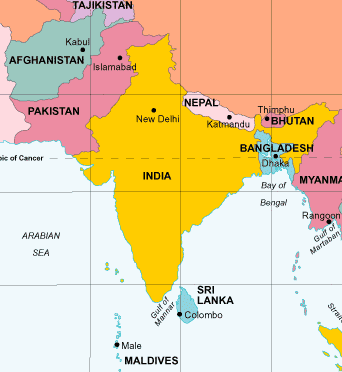 Pattern of landforms
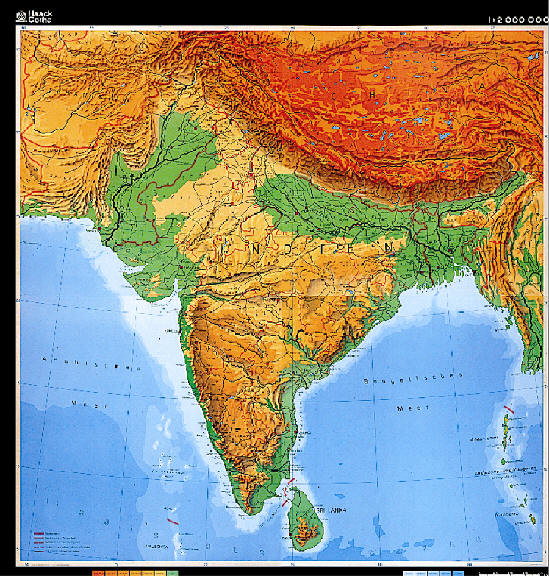 Yellow:

Purple:

Red:
Tectonic action
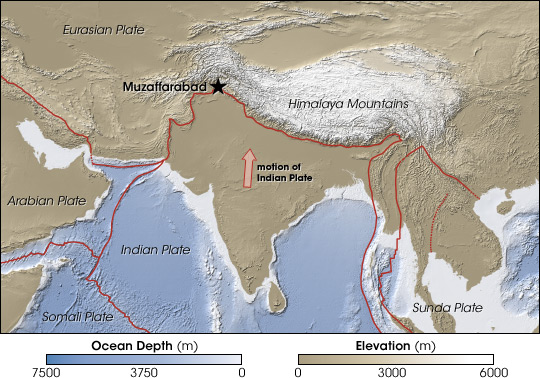 Which two plates collide?
What type of plate boundary?
What landform results?
subcontinent
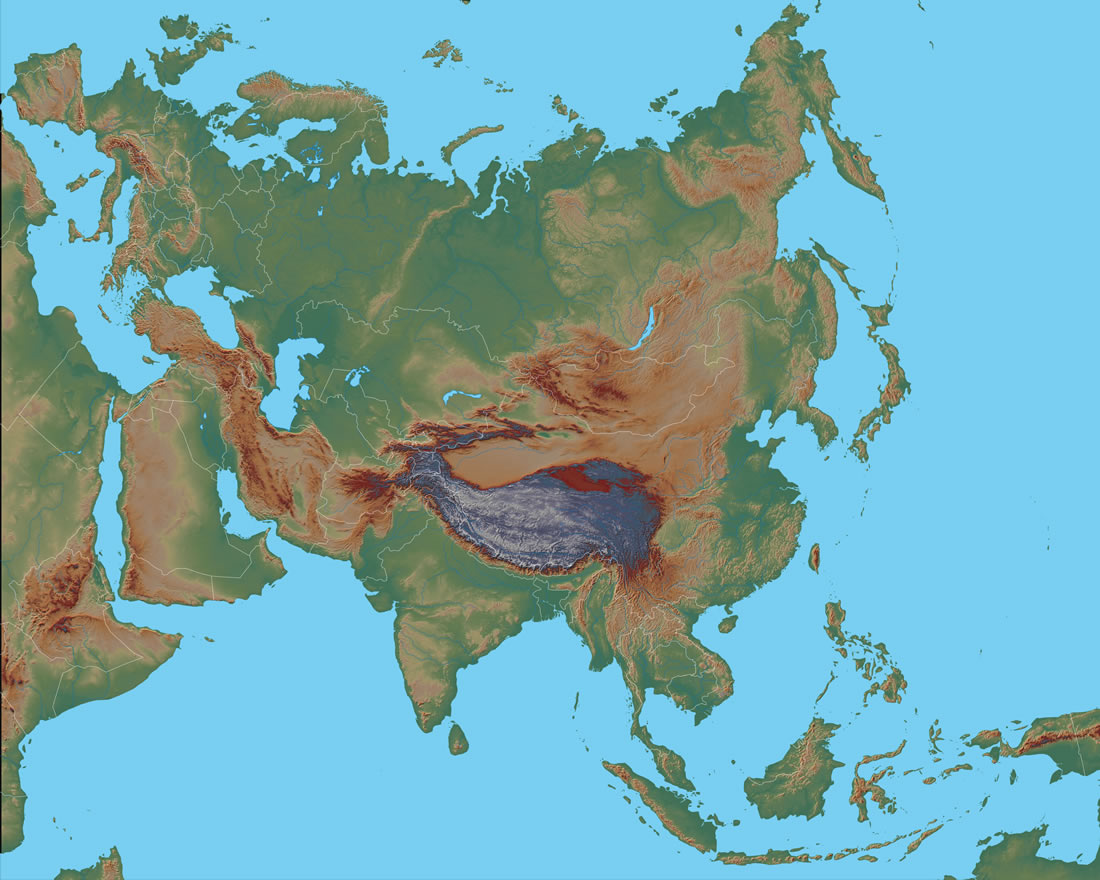 If Asia is a continent,
why is South Asia
a “subcontinent”?
Mountain Ranges
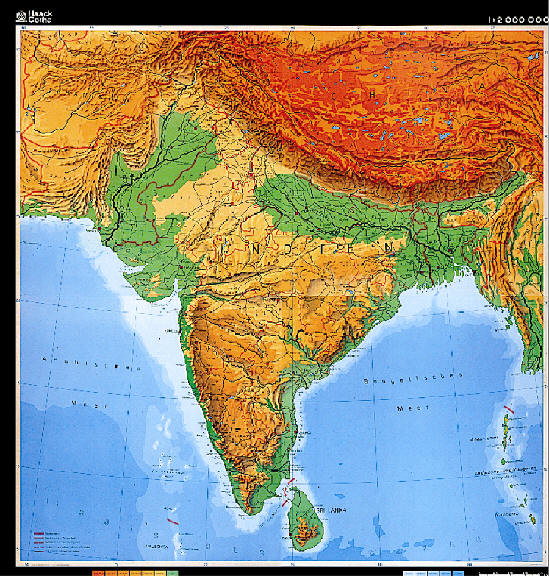 Blue:

Yellow:
Major Rivers
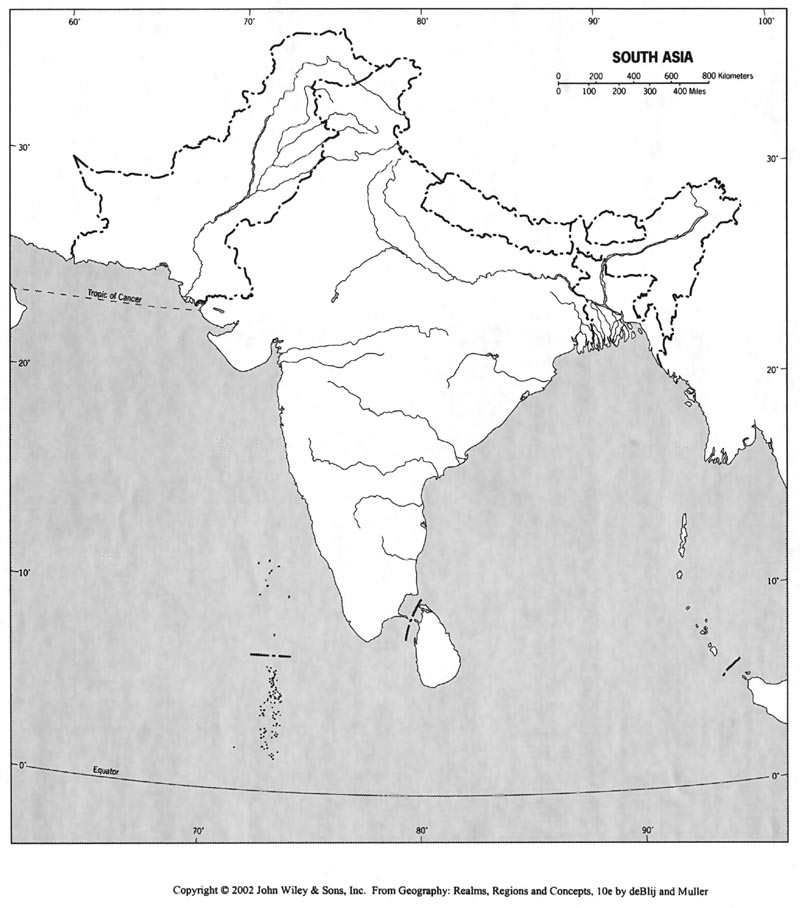 Blue:

Yellow:

Purple:
Major Rivers
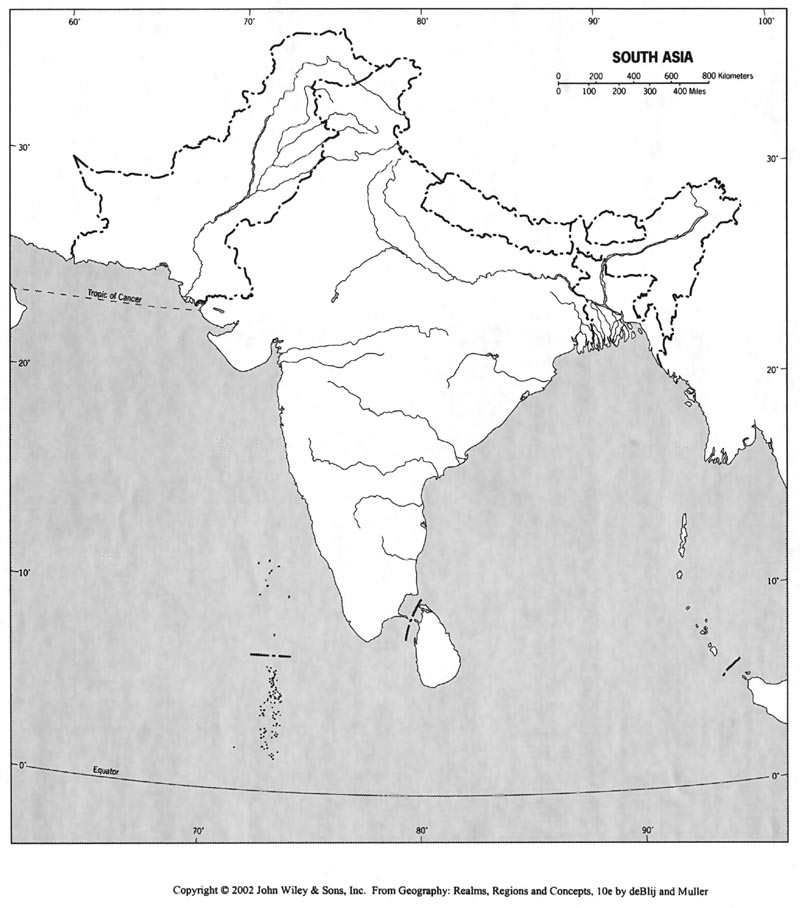 In what country would you find the deltas for the Ganges and Brahmaputra river?
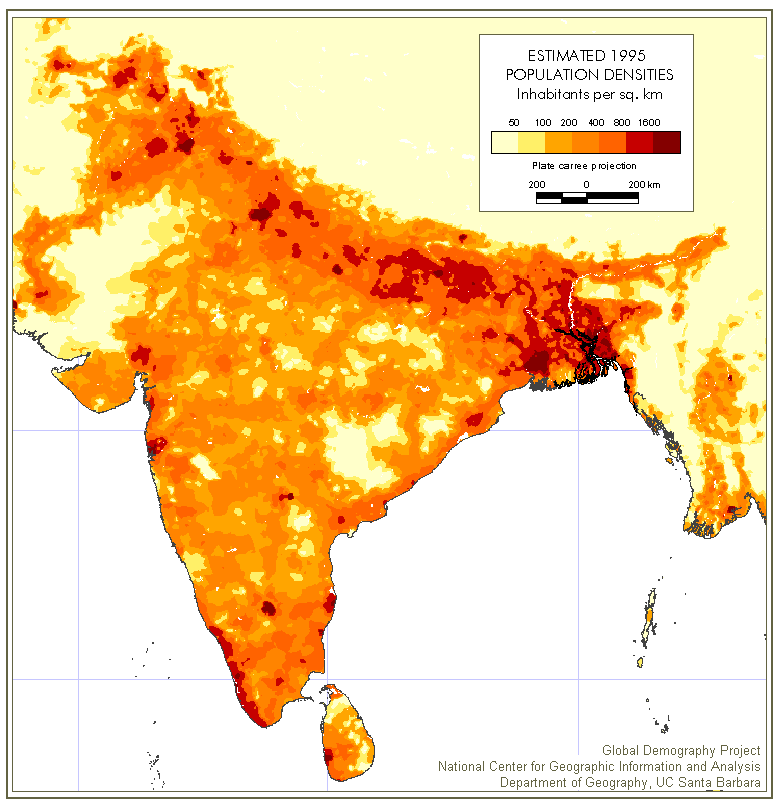 Indo-Gangetic Plain
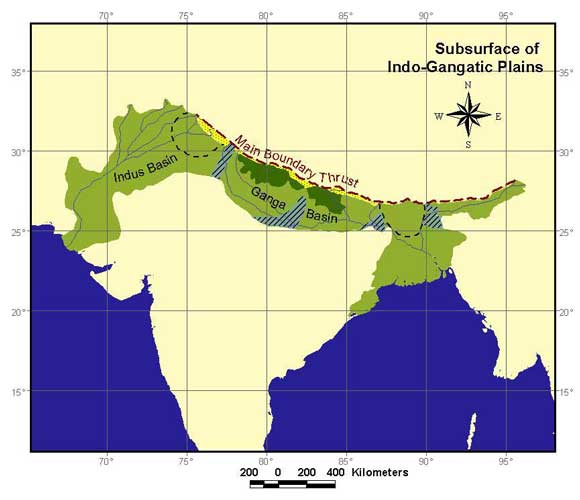 Looking at the two
images, what is
important about the
Indo-Gangetic Plain?
Alluvial Plains
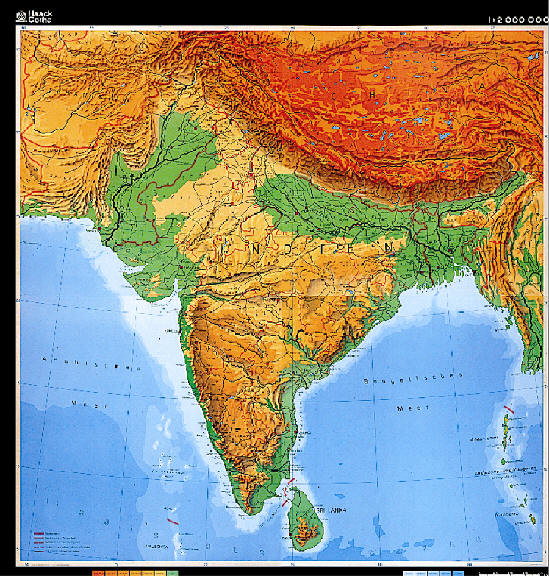 How are alluvial
plains formed?

Why would alluvial
plains be able to 
support large
populations?
The Punjab
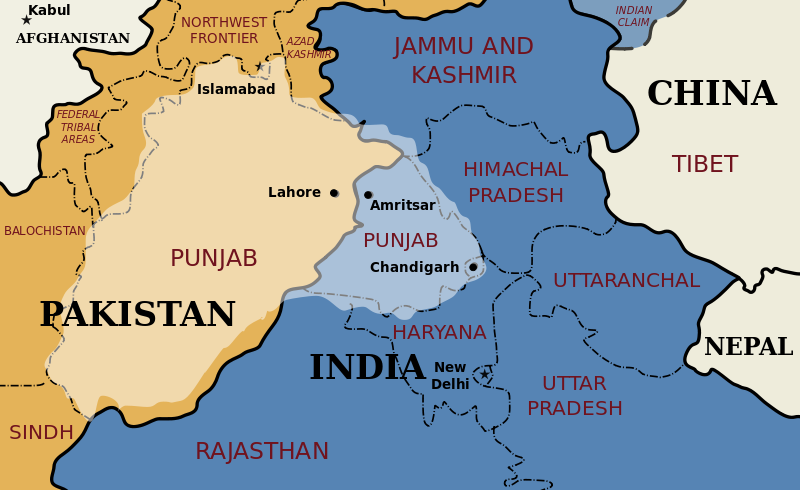 What religion/ethnic group claims Punjab as it’s historical homeland?
Deccan Plateau
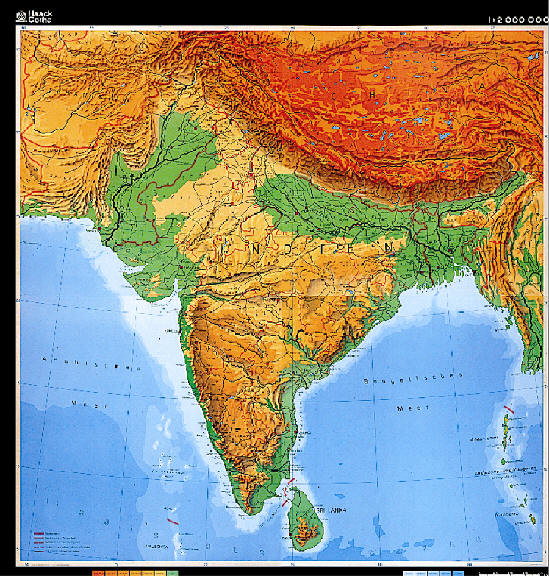 Eastern/Western Ghats
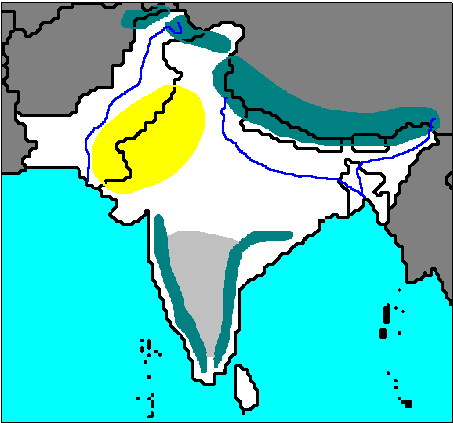 Eastern Ghats
Western Ghats
What is a ghat? (not the Varanasi ghats but the landform)
archipelago
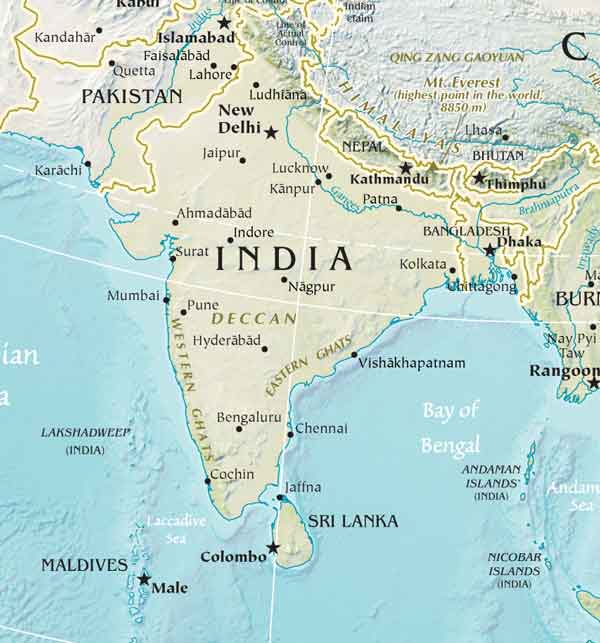 Maldives and the
Andaman Islands
are both archipelagos.
What is an archipelago?
Pattern of climate in South Asia
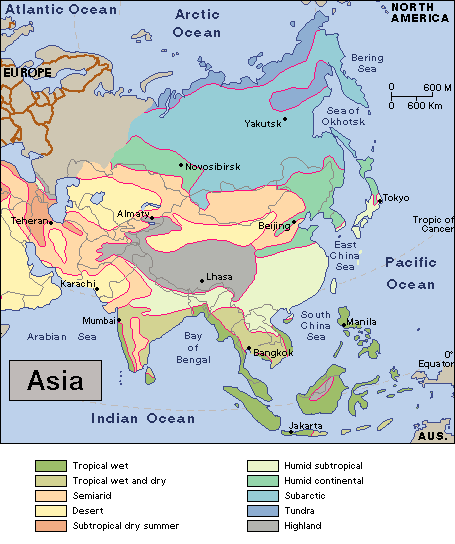 Describe temperature and precipitation levels in South Asia as you move from west to east?

What is the dominate climate in the west of South Asia?  The east?
Monsoons
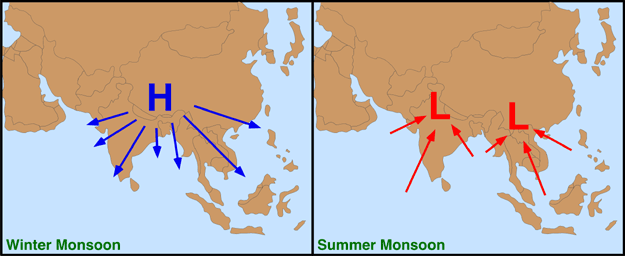 The monsoon is a seasonal shift in the prevailing winds over South Asia.  You will need to know why the winds shift as well as which monsoon is wet and which is dry.
Monsoons
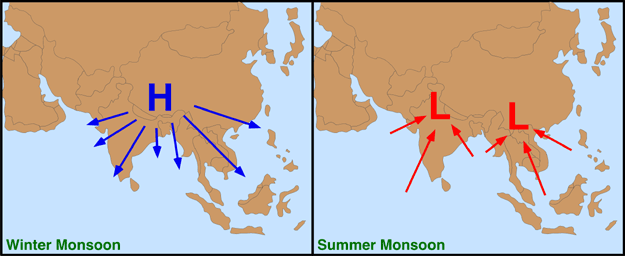 Why does a low pressure system form of South Asia in the summer?
Monsoons
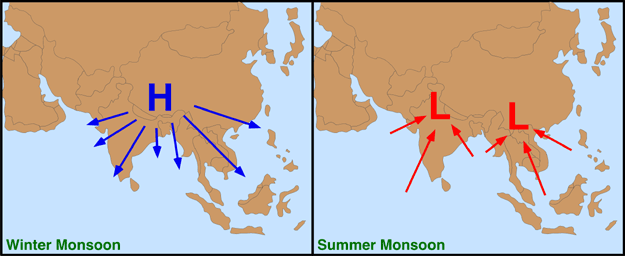 In the summer, will the air over South Asia have high or low levels of humidity?  Why?
Monsoons
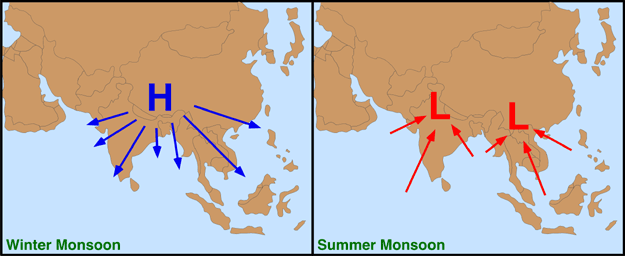 What major barrier will the monsoon winds eventually strike in northern India?  

What is this type of  precipitation called?
Monsoons
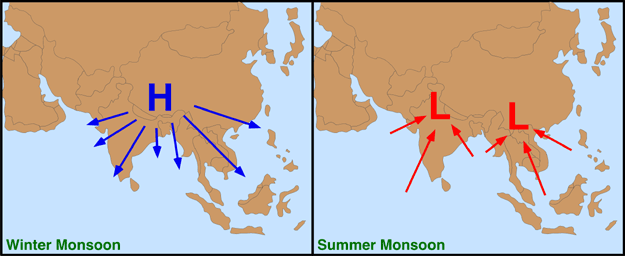 Is the summer monsoon wet or dry?
Monsoons
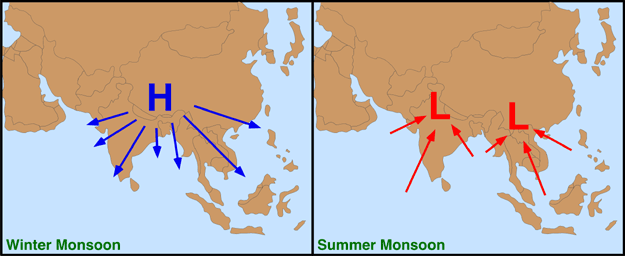 Why will a high pressure system form of eastern China during the winter?
Monsoons
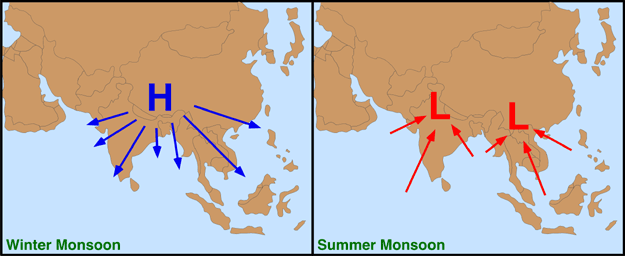 Will the air of the winter monsoon have high or low levels of humidity?  Why?
Monsoons
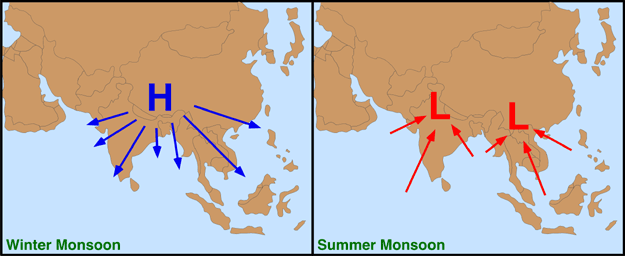 Is the winter monsoon wet or dry?
Natural Hazards: Cyclone
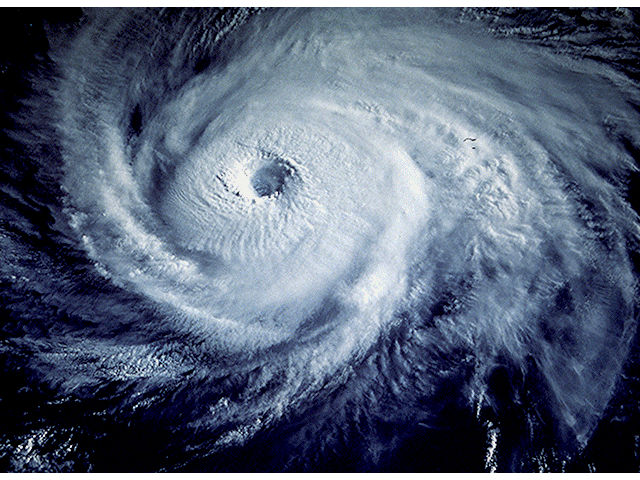 This is a satellite image of a cyclone.  What do we call cyclones in the USA?
Natural Hazards: storm surge
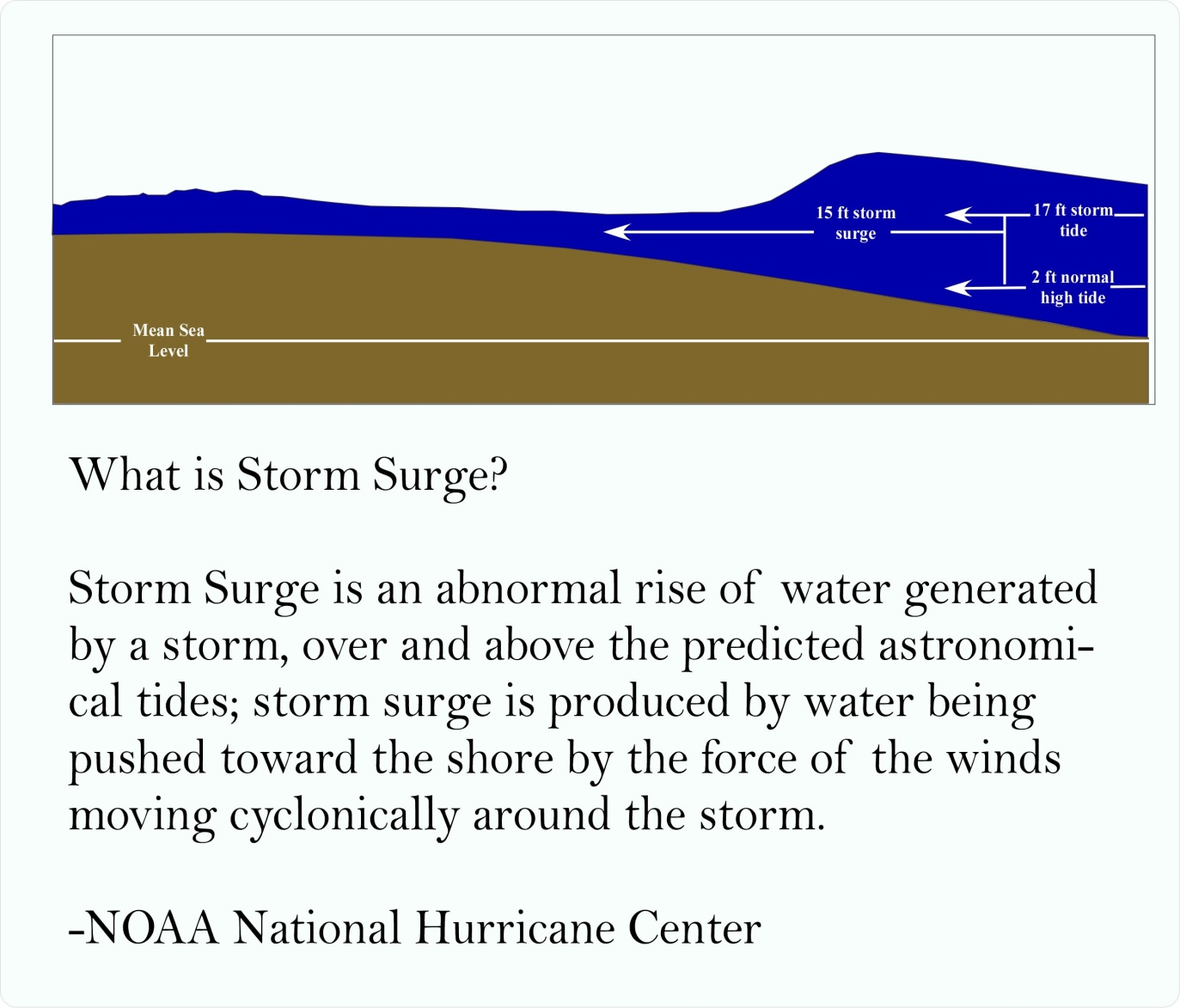 Re-write this definition so a 10 year old could understand it.
Natural Hazards: tsunami
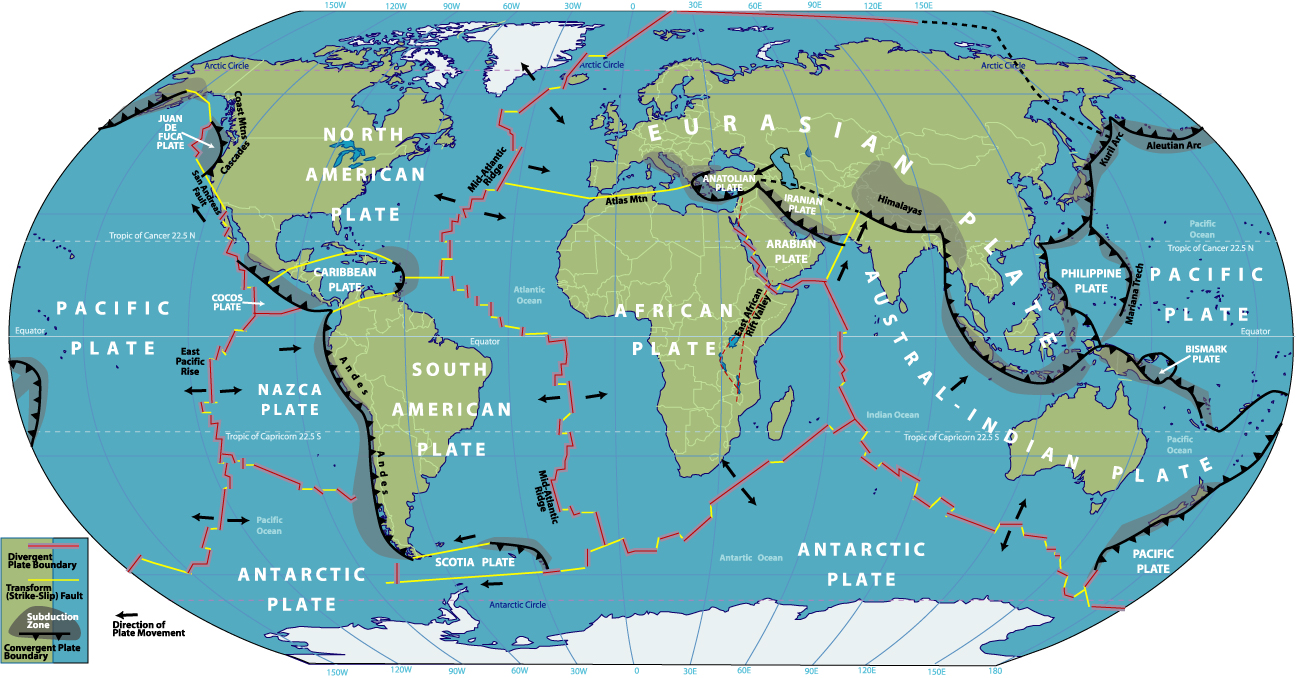 Circle the area on the above map that would most likely cause a tsunami to strike South Asia.